Логика и логические основы компьютерапрезентацию подготовила учитель информатики Ласая О.Н.
Тема урока
Алгебра
 логики
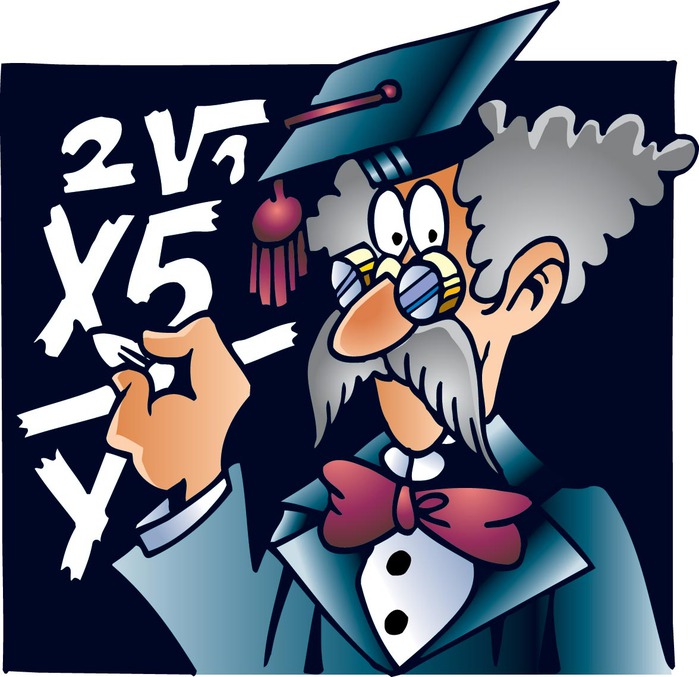 Первые учения о формах рассуждений
возникли в странах Древнего Востока (Китай, Индия), но в основе современной логики лежат учения,созданные древнегреческими мыслителями.
Аристотель
Основоположник формальной логики. Именно он отделил логические формы мышления (речи) от его содержания.
Формальная логика – наука о законах  и формах правильного мышления.

   Математическая логика - изучает логические связи и отношения, лежащие в основе логического вывода.
Логика - это наука о формах и способах мышления.
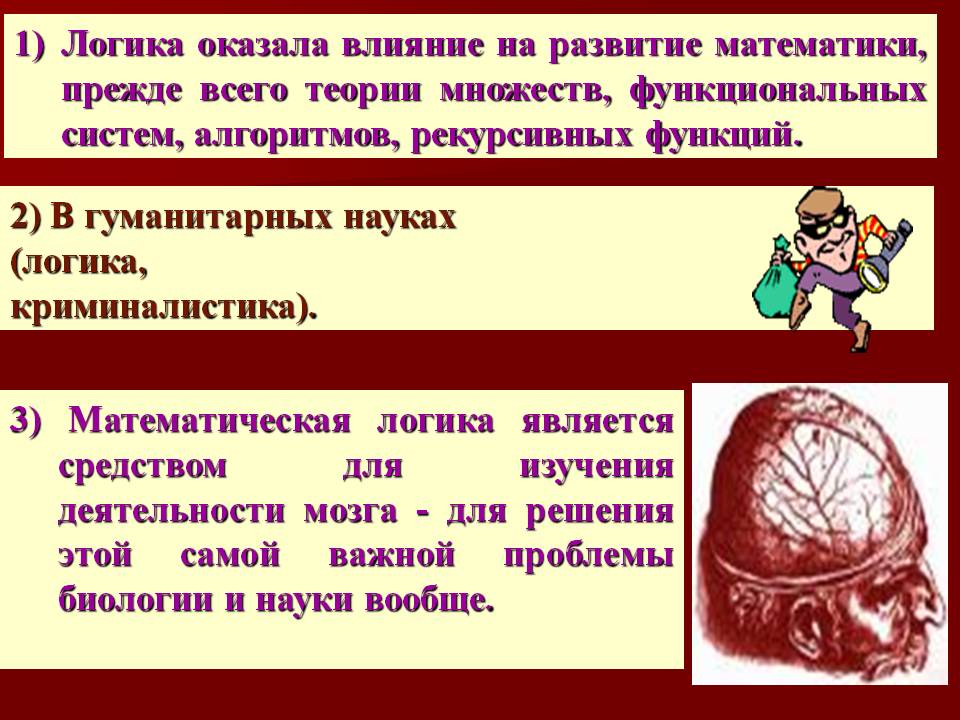 Что такое алгебра?
Объект алгебры логики
Высказывания  - это повествовательные предложения, о которых можно однозначно сказать, истинны они или ложны.
Контрольные вопросы
Что изучает наука логика?
Что такое высказывание?
Что такое логические переменные и какие значения они принимают?
Домашнее задание
п. 3.1. с. 125 – 126. выучить записи в тетради.
Создать презентацию в Power Point на тему: Аристотель – биография, факты из жизни.